أنواع الخرائط
أنواع الخرائط
أنواع الخرائط
الخرائط و التقنيات الحديثة
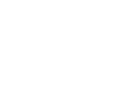 الخريطة: هي وسيلة لتمثيل سطح الكرة الأرضية أو جزء منه بظواهره الطبيعية و البشرية على لوحة مستوية , و يعدُّ استعمال الخرائط قديماً جداً. و قد تطوّرت الخرائط مع مرور الزمن في أدواتها , و طرائق رسمها حتى أصبحت اليوم رقمية . 
و زادت أهمية الخرائط في الوقت الحاضر مع تطور التقنية , و ارتباطها بالتطور و التنمية
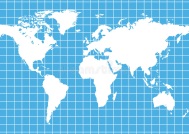 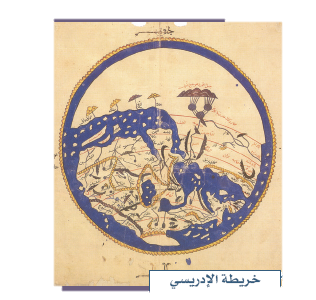 الوحدة الخامسة
5
أنواع الخرائط
أنواع الخرائط
الخرائط و التقنيات الحديثة
تتنوع الخرائط و تختلف باختلاف المعلومات و الموضوعات و مدى الحاجة إليها , و تصنف الخرائط وفق معايير مختلفة , و يُساعد مفتاح الخريطة على تحديد نوعها.
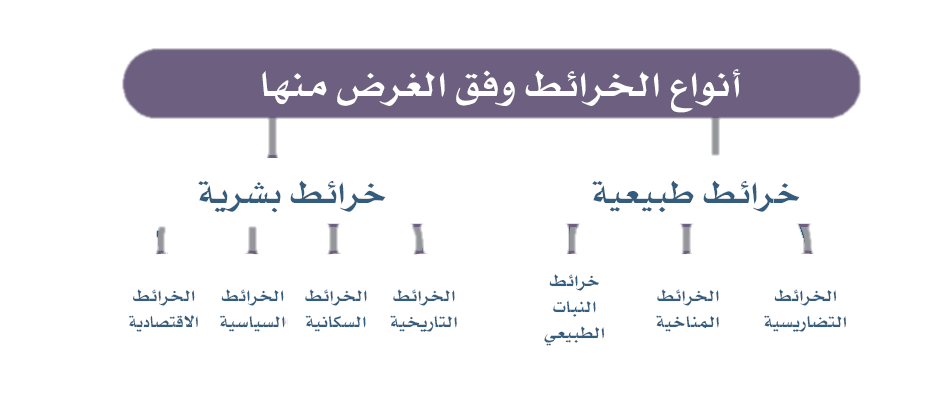 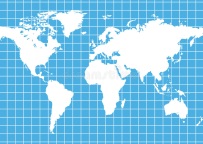 الوحدة الخامسة
5
أنواع الخرائط
أولاً- الخرائط الطبيعية
الخرائط و التقنيات الحديثة
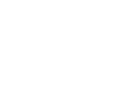 هي الخرائط التي تُمَثَّل عليها الظواهر الطبيعية التي خلقها الله سبحانه و تعالى و التي لا أثر للإنسان في نشأتها, و من هذه الخرائط: :
1- الخرائط التضاريسية:
و هي التي تمثّل أشكال سطح الأرض المختلفة من مرتفعات و منخفضات
1
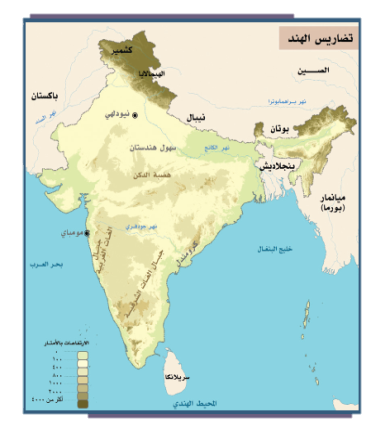 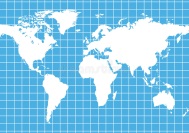 الوحدة الخامسة
5
الخرائط و التقنيات الحديثة
أنواع الخرائط
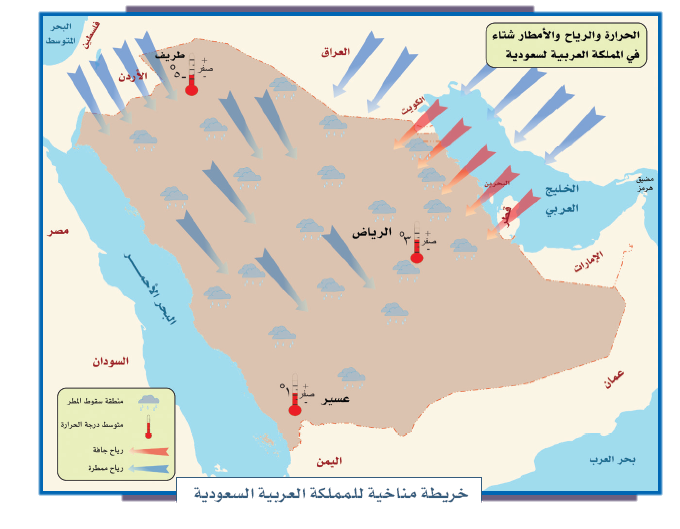 2- الخرائط المناخية:
و هي التي تمثّل الظواهر المناخية المختلفة, من رياح و أمطار و رطوبة و درجة حرارة جو
2
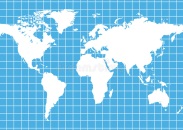 الوحدة الخامسة
5
أنواع الخرائط
الخرائط و التقنيات الحديثة
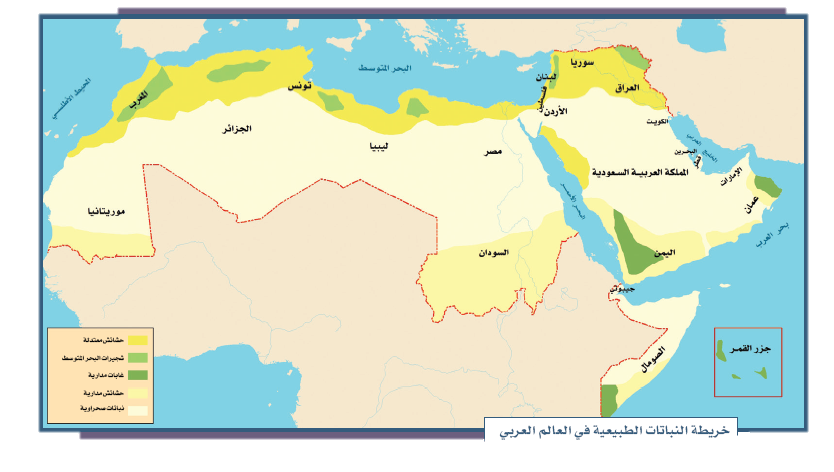 3- خرائط النبات الطبيعي:
و هي التي تمثّل النبات الطبيعي , مثل : تنوعه و توزيعه
3
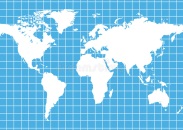 الوحدة الخامسة
5
الخرائط و التقنيات الحديثة
أنواع الخرائط
ثانياً- الخرائط البشرية
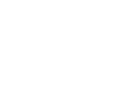 هي الخرائط التي تُمَثَّل عليها الجوانب التي تتصل بالإنسان و نشاطه , و تُسمّى ( الظواهر البشرية ) و منها :
1- الخرائط السُّكانية:
هي التي تُظهِر ما يتعلّق بالسُّكان , مثل: توزيعهم , و كثافتهم
1
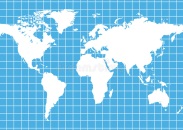 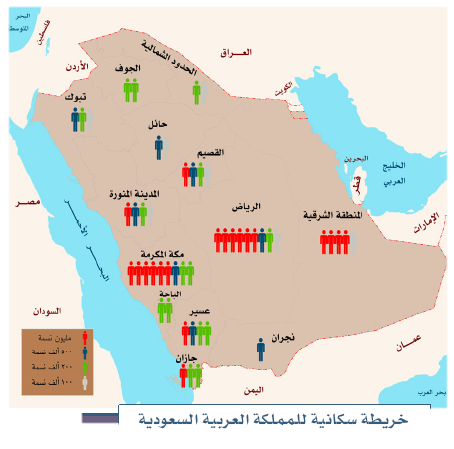 الوحدة الخامسة
5
أنواع الخرائط
الخرائط و التقنيات الحديثة
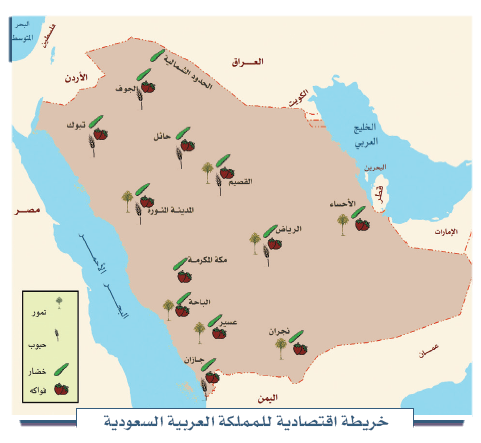 2- الخرائط الاقتصادية:
و هي التي تمثّل النشاطات الاقتصادية للإنسان, مثل : الزراعة و الصناعة
2
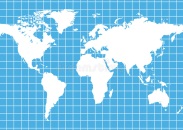 الوحدة الخامسة
5
الخرائط و التقنيات الحديثة
أنواع الخرائط
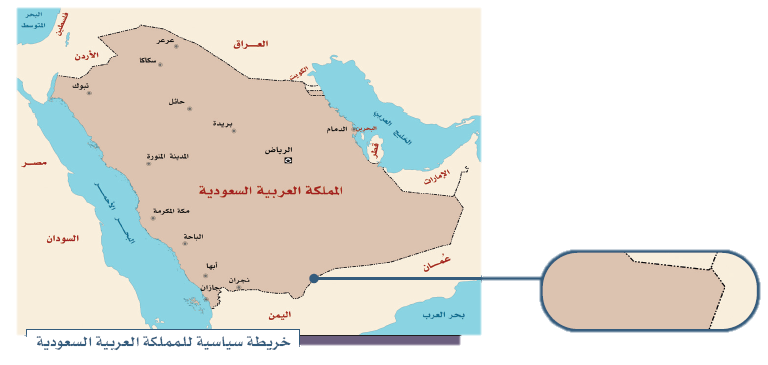 3- الخرائط السياسية:
و هي التي تمثّل الظواهر السياسية , مثل :الحدود بين الدول
3
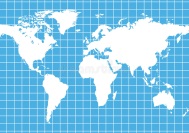 الوحدة الخامسة
5
الخرائط و التقنيات الحديثة
أنواع الخرائط
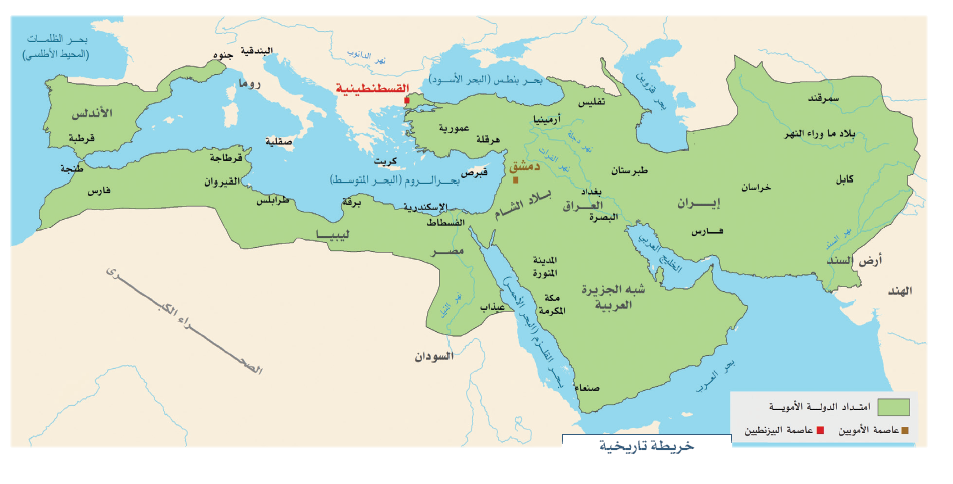 3- الخرائط التاريخية:
و هي التي تتناول الجوانب التاريخية , مثل : مواقع المعارك , و تمدُّد الدّول
4
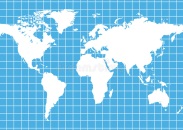 الوحدة الخامسة
5
الخرائط و التقنيات الحديثة
أنواع الخرائط
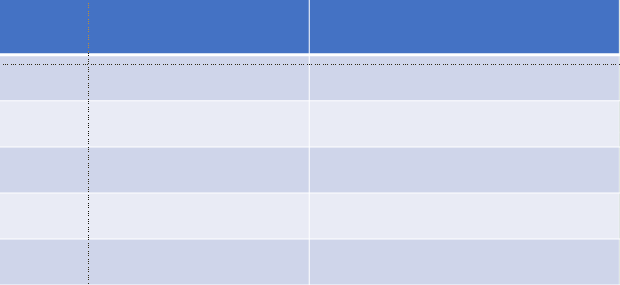 نوع الخريطة
الظاهرة
التضاريس
الجبال
يُحدد الطلبة نوع الخريطة في الجدول الآتي:
نشاط 1
السكانية
توزيع السكان
الاقتصادية
الزراعة
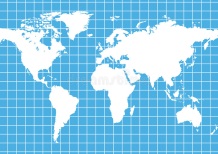 النبات الطبيعي
الحشائش
الرياح
المناخية
الوحدة الخامسة
5
انتهى الدّرس